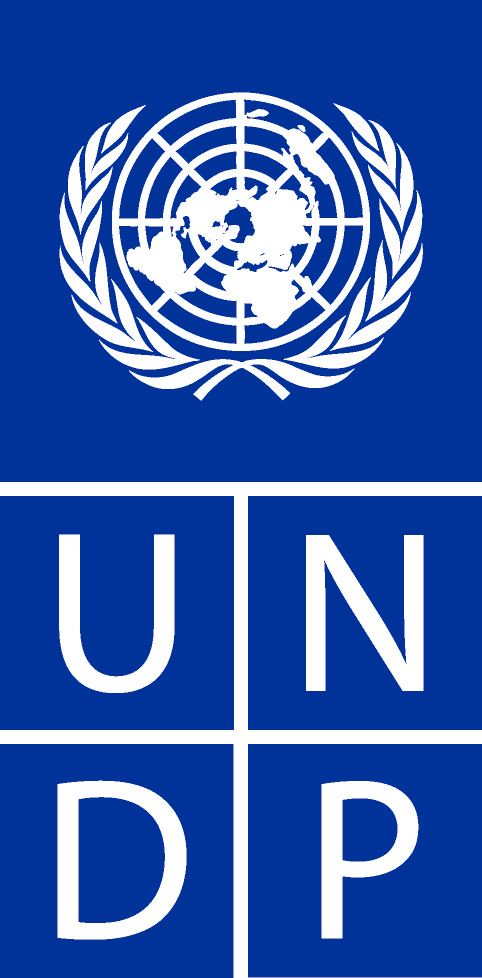 KUWAIT
 الكــــويت
مشروع تحديات التعلم المبكر والإعاقة إجتماع مجلس إدارة المشروع الثامن
الدكتور/ جاد البحيري
المدير الفني للمشروع
محاور المشروع الأساسية
التركيز على بناء القدرات ونقل الخبرة إلى الجهات المستفيدة في المحاور الأربعة من خلال الدراسات الإستراتيجية، والتدريب المستمر، وتطوير آليات ومصادر التشخيص والتعرف المبكر على الحالات، وتطوير مصادر وآليات التدخل العلاجي.
مخرجات المشروع
المخرج الأول: 
زيادة التوعية بتحديات التعلم المبكر والإعاقة مع التركيز على صعوبات التعلم الخاصة كعائق أساسي أمام تعلم القراءة والكتابة. 

المخرج الثاني: 
تطوير آليات التعرف على تحديات التعلم المبكر والإعاقة والاختبارات النفسية والتربوية وغيرها على البيئة الكويتية باللغة العربية وجوانب التعرف المبكر على تحديات التعلم والإعاقة مبكراً تمهيداً لعلاجها مبكراً. 

المخرج الثالث: 
تطوير برامج تدخل علاجي مناسبة للبيئة الكويتية واللغة العربية للتغلب على تحديات التعلم المبكر والإعاقة. 

المخرج الرابع: 
تحسين القدرة الفنية والكفاءات الوطنية للجهات المستفيدة في جانب تحديات التعلم المبكر والإعاقة.
بداية المشروع والخطة التنفيذية للسنة الأولى
بداية العمل الرسمي في 1 مايو 2010 (39 شهر لبدء المشروع).  
تم اتباع توجهين لإدارة المشروع وهما: 

القمة إلى القاعدة (التنسيق مع الجهات الوطنية المستفيدة)،

القاعدة إلى القمة (التنسيق مع الخبراء الوطنيين مباشرة)،
1. الجمعية الكويتية للدسلكسيا (جمعية نفع عام)ممثل الجهة الوطنية المستفيدة: محمد يوسف القطامي
خبير لتقنين الاختبارات بالكمبيوتر (د./ فتحية عبد الرؤف) على المرحلة المتوسطة.   
تجديد وتمديد للخبيرة المذكورة للإستمرار حتى نهاية المرحلة المتوسطة. 
خبير لتطوير محتوي منهج يعتمد على أساسيات اللغة علاجي للدسلكسيا (د./ أسامة الدعاس). 
خبير لتطوير تقنية التعرف على الدسلكسيا (اختبار فرز) باستخدام الأي فون (أ./ ماكريس بانتيليس).
2. مركز تقويم وتعليم الطفل (جمعية نفع عام) ممثل الجهة الوطنية المستفيدة : فاتن داود البدر
خبير لتقنين الاختبارات باللغة العربية (الصفوف من الأول إلى العاشر لتحديد المستوى) (د./ عبد الستار محفوظي). وقد تم طباعة الاختبارات السابقة لأول مرة كأحد المخرجات الأساسية للمشروع.   
خبير للعمل على مشروع مدارس الدمج التعليمي بالتعاون مع منطقة مبارك الكبير التعليمية ووزارة التربية (د./ عيسى محمد جاسم).  
خبير للعمل على وضع برنامج فرز صعوبات التعلم بالكمبيوتر لتوزيعه مجاناً على مدارس وزارة التربية (د. / مسعد أبو الديار).
3. جمعية التوحد الكويتية (جمعية نفع عام) ممثل الجهة الوطنية المستفيدة : د./ سميرة السعد
خبير لتطوير محتوى التدريب وتدريب الكوادر الوطنية بالجمعية (أ./ هارفي بينز). 
خبير لوضع استراتيجية جديدة للجمعية لتحسين أدائها (د./ طارق حمد الشطي). 
خبير لتطوير إجراءات التشخيص ووضع معايير تشخيص التوحد (د./ علي الفاتح السنوسي).
4. الجمعية الكويتية لحماية الطفل (جمعية نفع عام) ممثل الجهة الوطنية المستفيدة : د./ سهام الفريح
خبير لتطوير محتوي تدريبي وتدريب الكوادر الوطنية على برامج التدخل العلاجي الخاصة بمنع العنف والتنمر ضد الأفراد ذوي الإعاقة. 
خبير لنشر دراسة حول العنف ضد الأطفال ذوي الإعاقة والنسب في الكويت وسبل مواجهتها والعمل مع وزارة التربية على التقليل من العنف ضد الأطفال (د./ غنيم الفايز).
5. الجمعية الكويتية للمعلمين (جمعية نفع عام)
خبير لدراسة تحديات القراءة المبكرة لدى الطلاب في الكويت واقتراح آليات واستراتيحيات فعالة لعلاج هذه المشكلة ورفع التوعية عنها (د./ لطيفة الكندري).
6. الجمعية الكويتية لإختلافات التعلم (جمعية نفع عام) ممثل الجهة الوطنية المستفيدة : آمال الساير
خبير لإقامة مؤتمر حول تحديات التعلم وإضطرابات الإعاقات التعليمية (د./ هدى شعبان). 
تم عقد المؤتمر الأول في نهاية ديسمبر 2010 برعاية صاحب السمو أمير البلاد حفظه الله. 
المؤتمر الثاني في فبراير 2013 برعاية صاحب السمو أمير البلاد حفظه الله أيضاً. 
ترجمة قانون الأفراد ذوي الإعاقة في دولة الكويت إلى اللغة الإنكليزية وتضمينه في دليل الجهات العاملة لدى الأشخاص ذوي الإعاقة. 	
الدليل الآن صدر منه ثلاث طبعات والطبعة الرابعة قيد الإنتهاء ويتم توزيعه مجاناً في كافة أنحاء الكويت. 
تم تمديد عقد الخبيرة د./ هدى شعبان للعمل على انجاز حملة توعوية لاختلافات التعلم (التدريب داخل في هذه الحملة) وأيضاً وضع دراسة لإنشاء جائزة للمعلم المتميز في مجال اختلافات التعلم.
7. الهيئة العامة لشئون ذوي الإعاقة (جهة حكومية) ممثل الجهة الوطنية المستفيدة : د./ جاسم التمار
خبير لوضع معايير تحديد الإعاقات السمعية للمساهمة في وضع معايير محددة بالتعاون مع لجان الهيئة للحد من ظاهرة مدعي الإعاقة (د./ حسام سني البهاء طلعت). 
خبير لوضع معايير تحديد الإعاقات الحركية للمساهمة في وضع معايير محددة بالتعاون مع لجان الهيئة للحد من ظاهرة مدعي الإعاقة (د./ علي الفاتح السنوسي).
8. مركز التدخل المبكر ، وزارة الشئون الاجتماعية والعمل (جهة حكومية)
خبير لعمل برنامج علاجي وتدريبي مكثف للعاملين بمركز التدخل المبكر التابع لوزارة الشئون الاجتماعية والعمل على كيفية التشخيص وكيفية كتابة التقارير النفسية التشخيصية وكيفية مقابلة أولياء الأمور وكيفية تقديم برنامج علاجي مكثف للحالات التي ترد للمركز (د./ فاطمة عياد).
9. وزارة التربية (جهة حكومية)  ممثل الجهة الوطنية المستفيدة: أ./ محمد الكندري
خبير لوضع دراسة إستراتيجية لإنشاء مركز معلومات خاص بالطلاب ذوي الإعاقة تابع لوزارة التربية يعمل على تجميع المعلومات ونشر التوعية وتقييم البرامج العلاجية والتشخيصية التي توفرها وزارة التربية لطلابها ذوي الإعاقة (د./ طارق الشطي). 
خبير لوضع أساسيات منهج للطلاب بطيئ التعلم في المرحلة الثانوية لدراسة كيفية قبول هؤلاء الأطلاب وتوفير الخدمات التعليمية لهم (د./ صاهود العنزي).
10. مركز الأمراض الوراثية، وزارة الصحة (جهة حكومية)  ممثل الجهة الوطنية المستفيدة : د./ ليلى بستكي
خبير لتشغيل أحدث الأجهزة الخاصة بإكتشاف الأمراض الوراثية الخاصة بالإعاقة للأطفال حديثي الولادة وقبل الولادة للتعرف على الأمراض الوراثية ذات الصلة مبكراً والتوعية عنها وعلاجها مبكراً. 
تم التنسيق مع الجهة الوطنية المستفيدة والإعلان عن الإستشارة والتقدم لها ولكن نظراً لإعتذار الخبير الذي وقع الأختيار عليه من قبول العرض ورفض الجهة الوطنية المستفيدة الخبير الثاني والثالث تبعاً لجدول المفاضلة، لم يتم بدء العمل في هذه الإستشارة.
11. مستشفى الطب النفسي، وزارة الصحة (جهة حكومية)
خبير لعمل دراسة وبناء برنامج تدريبي حول تدريب الأطباء وموفري الخدمة والاختصاصيين النفسيين على الإضطرابات النفسية لدي الأشخاص ذوي الإعاقة (د. غنيم الفايز). 
تم التنسيق مع الجهة الوطنية المستفيدة والإعلان عن الإستشارة والتقدم لها وحضور ممثل الجهة الوطنية المستفيدة ولكن نظراً لعدم وجود مخصصات في الميزانية، تم تأجيل البت في الطلب حتى الإنتاء من استقبال الرد الخاص حول طلب تعزيز ميزانية المشروع.
12. كلية العلوم الاجتماعية، جامعة الكويت (جهة حكومية) ممثل الجهة الوطنية المستفيدة: د. عبد الرضا أسيري
خبير لتدريب الكفاءات الوطنية حول سبل تشخيص وعلاج الطلاب ذوي الإعاقة لدى وزارة التربية، (د./ أمثال الحويلة) 
تم التنسيق مع الجهة الوطنية المستفيدة والإعلان عن الإستشارة والتقدم لها وحضور ممثل الجهة الوطنية المستفيدة ولكن نظراً لعدم وجود مخصصات في الميزانية، تم تأجيل البت في الطلب حتى الإنتاء من استقبال الرد الخاص حول طلب تعزيز ميزانية المشروع.
احصائيات عامة حول المشروع
احصائيات عامة حول المشروع 
نسبة الخبراء الكويتيين في المشروع
الخبراء المشاركون بالمشروع
الخبراء المشاركين بالمشروع
إنجازات المشروع في فترة التقرير السادسة (فبراير /يوليو 2012)
التعاون مع الجهات التالية: (11 جهات وطنية من أصل 20 جهة مذكورة في وثيقة المشروع).  
وزارة التربية، 
وزارة الشئون الاجتماعية والعمل، 
وزارة الصحة، 
الهيئة العامة لشئون ذوي الإعاقة.
جامعة الكويت،
جمعية اختلافات التعلم، 
الجمعية الكويتية لحماية الطفل، 
الجمعية الكويتية للمعلمين،
مركز تقويم وتعليم الطفل، 
جمعية التوحد الكويتية. 
الجمعية الكوتية للدسلكسيا. 
طباعة اختبارات تحديد المستوى باللغة العربية.
إنجازات المشروع في فترة التقرير الثامنة (مايو2012/ سبتمبر 2013)
الإنتهاء من عقد المؤتمر العالمي الثاني للاحتياجات الخاصة (فبراير 2013).
طباعة سلسلة اختبارات تحديد المستوى باللغة العربية لطلاب صعوبات التعلم حسب المنهج الكويتي بالتعاون مع مركز تقويم وتعليم الطفل.  
الإنتهاء من برنامج الأي فون «برنامج مؤشر الدسلكسيا» لصالح الجمعية الكويتية للدسلكسيا وجاري الآن الترتيب للإحتفال بتدشين المشروع بالتعاون مع الجهة الوطنية المستفيدة.
صرف جميع مخصصات المشروع (2 مليون دولار أمريكي) قبل المدة المحددة. 
الموافقة على طلب زيادة مخصصات المشروع حتى نهاية السنة الحالية (حتى نهاية ديسمبر 2013) بمقدار نصف مليون دولار أمريكي. 
 ازدياد مجموع المصروفات حتى الآن على المشروع من: 1,104,242.68$ في التقرير الخامس إلى: 1,493,417.88$ في التقرير السادس إلى $1,873,255.15 في التقرير السابع إلى: $2,194,228.46  في هذا التقرير الثامن.
المشروع في أرقام (حتى سبتمبر 2013 )
المشروع في أرقام (حتى يناير 2013 )
عدد الاستشارات التي وفرها المشروع حتى الآن: 24 إستشارة. 
عدد العقود التي وقعها خبراء المشروع حتى الآن: 24 عقد. 
عدد المحاور التي ركز عليها المشروع حتى الآن: جميع المحاور (4). 
نسبة التنفيذ إلى نسبة المحاور:   
المحور الأول: 4 استشارات (100%)
المحور الثاني: 7 استشارات (100%)
المحور الثالث: 5 استشارات (100%)
المحور الرابع: 5 استشارات  (100%) 
نسب الزيادة في مصروفات المشروع منذ بدايته كالتالي: 
التقرير الأول: 1.95%		التقرير الثاني: 8.39%
التقرير الثالث: 12.06%		التقرير الرابع: 40%
التقرير الخامس: 55%		التقرير السادس : 74%
التقرير السابع:    %93		التقرير الثامن:  %110
الخطة المستقبلية
التركيز على اخراج الفيلم الوثائقي لتأصيل وترسيخ انجازات المشروع وصرف المخصصات المرصودة له على المدى القصير.
الترتيب الجيد لتدشين مشروع «مؤشر الدسلكسيا» بتقنية الآي فون لإبراز دور المشروع والجهات الممولة والجهة الوطنية المستفيدة. 
الترتيب للإحتفال باليوم العالمي المعاق من الآن (3 ديسمبر) مع استعراض انجازات المشروع ودعوة جميع الجهات الوطنية وممثليها والخبراء وبيان الفائدة التي تحققت من المشروع لإبراز دور برنامج الأمم المتحدة الإنمائي ودور المجلس الأعلى للتخطيط والتنمية في سبيل النهوض بخدمة الأشخاص ذوي الإعاقة بدولة الكويت وفي سبيل تحقيق إلتزامات الحكومة بمقتضى قانون الأشخاص ذوي الإعاقة. 
تدشين جائزة المعلم المتميز لخدمة ذوي الإعاقات التعليمية بالترتيب مع برنامج الأمم المتحدة والمجلس الأعلى للتخطيط والتنمية. 
تدشين مشروع فرز صعوبات التعلم والتنسيق مع وزارة التربية وتوقيع مذكرة تفاهم معها لتوزيع جميع إنجازات المشروع لها لإبراز دور برنامج الأمم المتحدة الإنمائي والمجلس الأعلى للتخطيط والتنمية. 
الإستمرار في النظر إلى المشروع بوصفه مشروعاً عاماً يتضمن العديد من المشروعات الأخرى: (Umbrella Project)، كما تم عند إعادة كتابة وثيقة المشروع في نهاية 2008، والعمل على كتابة وثيقة المشروع من الآن لتكون جاهزة للتنفيذ مع بداية العام الجديد 2014 ووضع خطة 4 سنوات للتنفيذ (2014/2018) تحت بند «التحول الإجتماعي» والخاص بخدمة الأشخاص ذوي الإعاقة وتحسين جودة الحياة للمواطنين بدولة الكويت.    
.